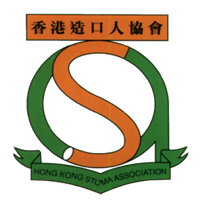 Hong Kong stoma Association
Hong Kong Colorectal Cancer in 2014
Hong Kong Colorectal Cancer in 2014
Source:  Hong Kong Cancer Registry ,Hospital Authority
Source:  Hong Kong Cancer Registry ,Hospital Authority
The number of ostomy (including temporary) under hk hospital authority between 2009-2012
The number of ostomy (including temporary) under hk hospital authority between 2009-2012
Status of ostomy creation and closure in hospitals authority ( unverified)
Membership number of Hong Kong stoma Association (hksa)
About 3000 service members 
 Large proportion distribute on age 60-79
DISTRUBUTION types of ostomy  (hksa service members 2015-2016)
Source:  Hong Kong Stoma Association  Annual Report 2015-2016
HKSA Collaborative with Hospital hk
Source:  Hong Kong Stoma Association  Annual Report 2015-2016